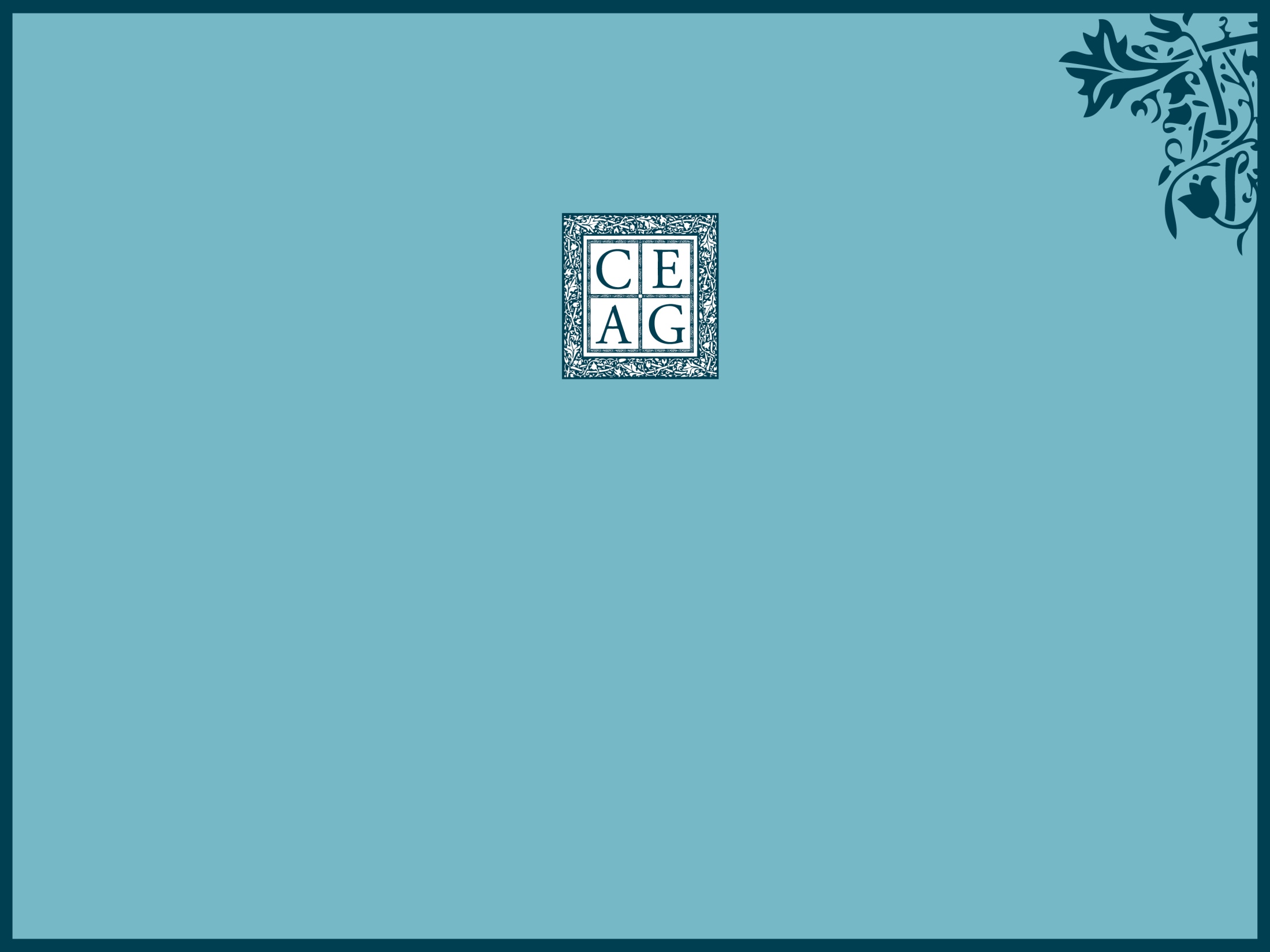 Investiční procesČZU
Margareta Křížová, MBA
29.4.2014
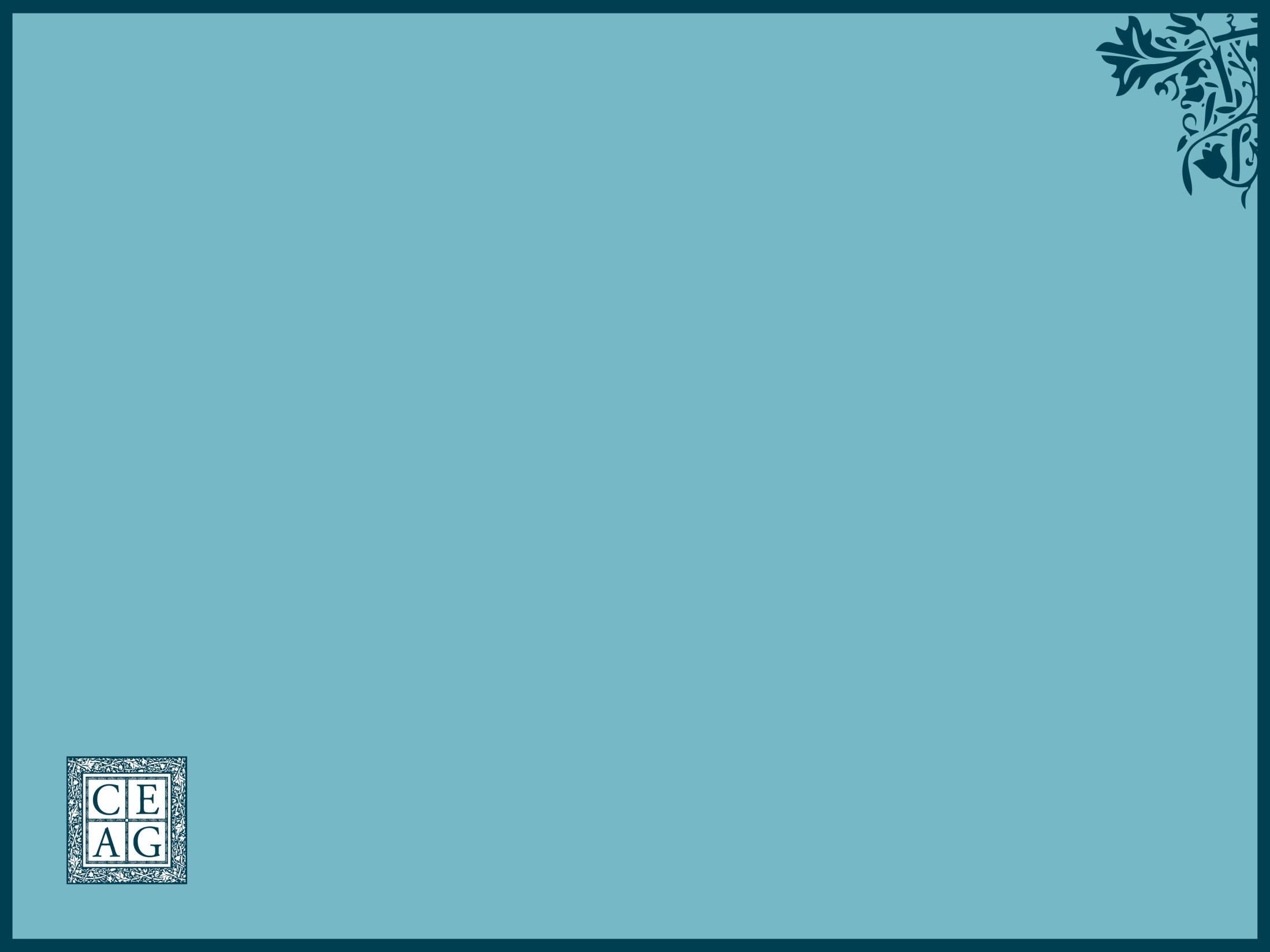 Mergers & Acquisitions                              fúze & akvizice
Prodeje, nákupy, sloučení, restrukturalizace, investice
Horizontální – konkurenční nákupy
Vertikální – integrace různých činností do jedné společnosti
Restrukturalizace (turn around, distressed, special situations)
Spin off – prodej divize/dcery ze strat. důvodů
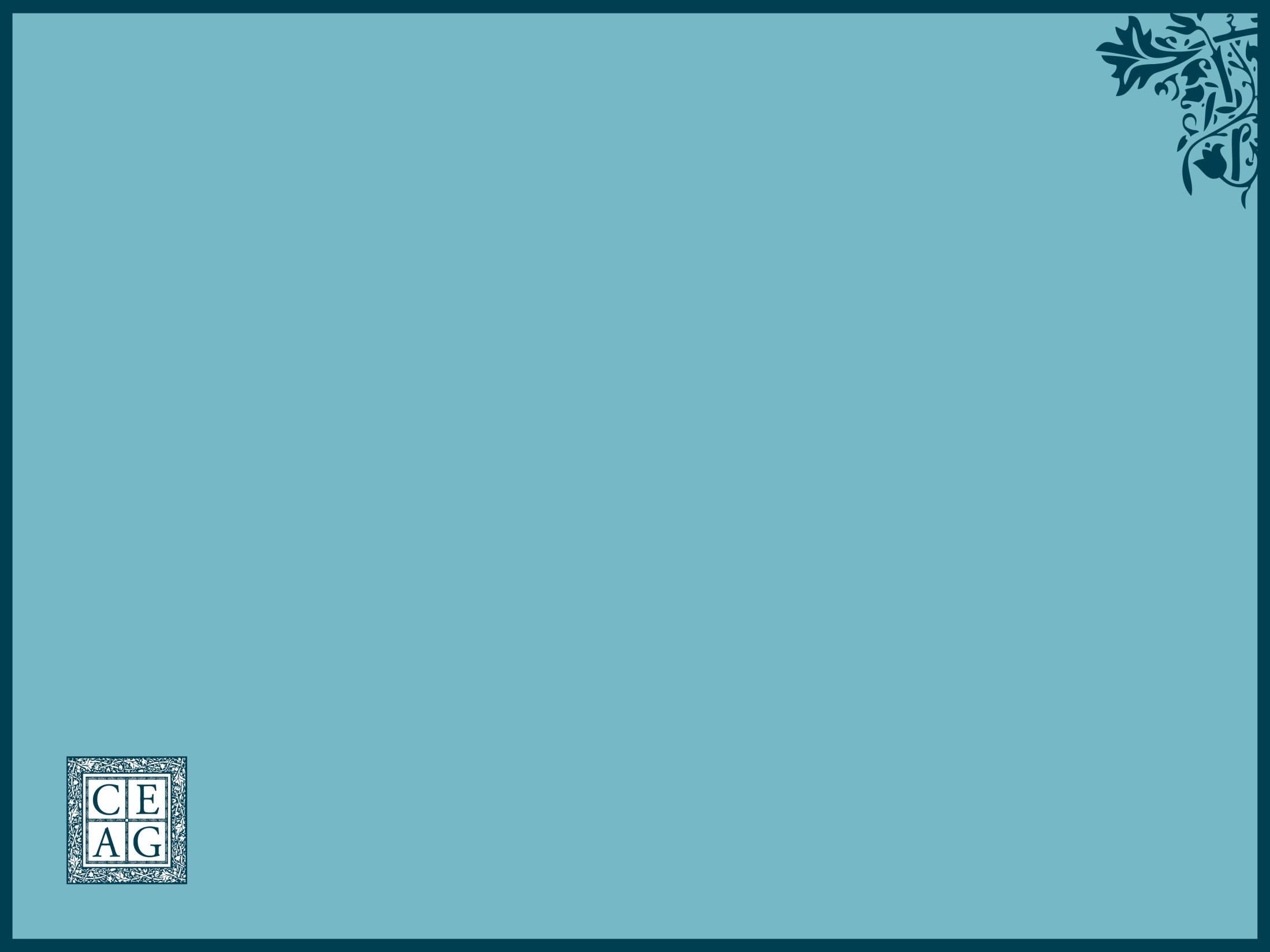 Typy investorů
Finanční investor- Business angel, seed, early stage investor- Venture (rozvojový) kapitál- Private equity fond 
Strategický investor
Minorita, majorita, kontrola, aktivita, investiční horizont
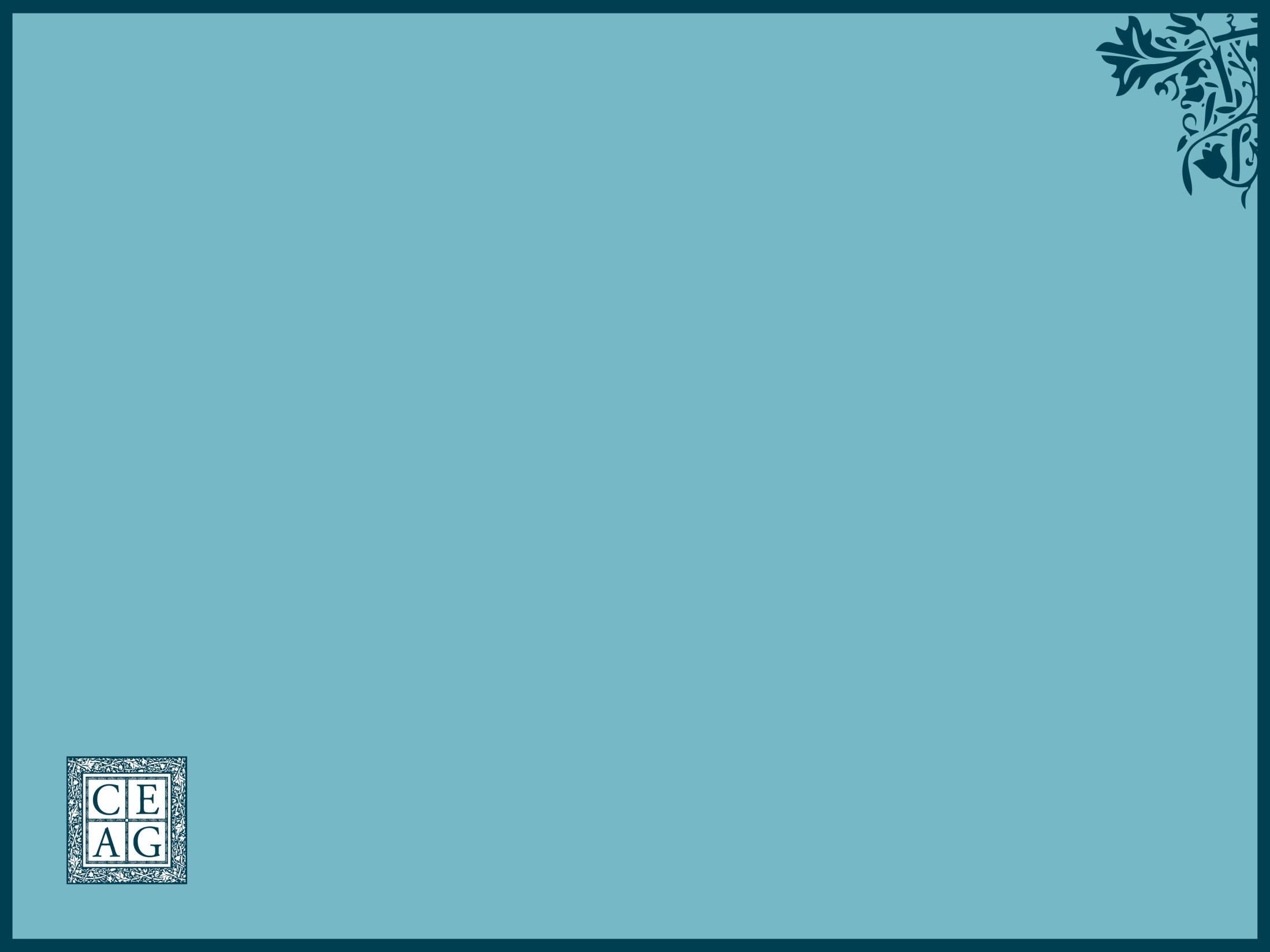 Zdroje financování
Fáze rozvoje
Founder, friends & family
Business angels
Filantropové
VC/PE
IPO/kapitálové trhy
Banky
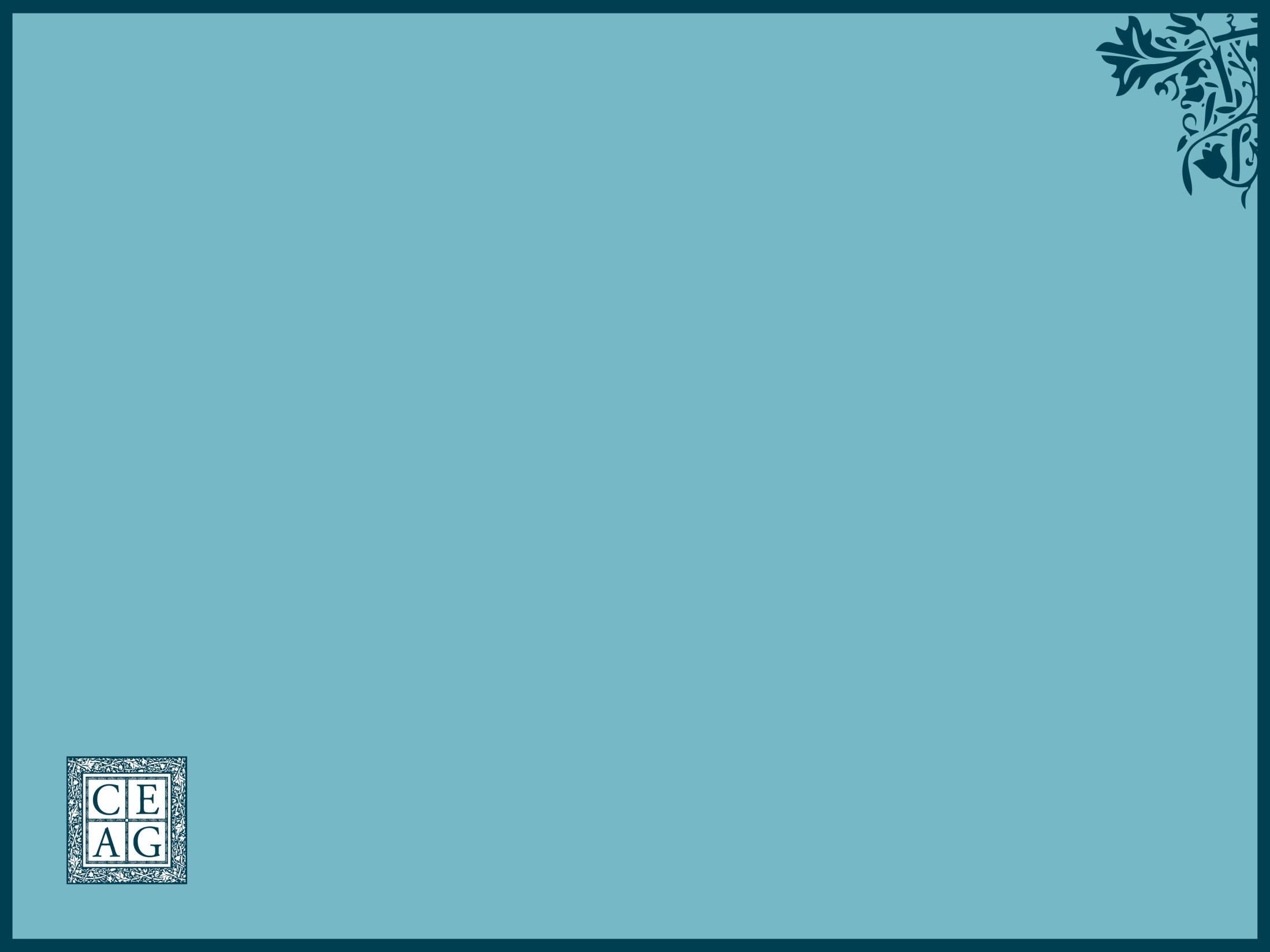 Reality check projektu
- situace v odvětví- situace na trhu- bariéry aplikace do praxe- fáze výzkumu- strategický vs. finanční investor- Business plán
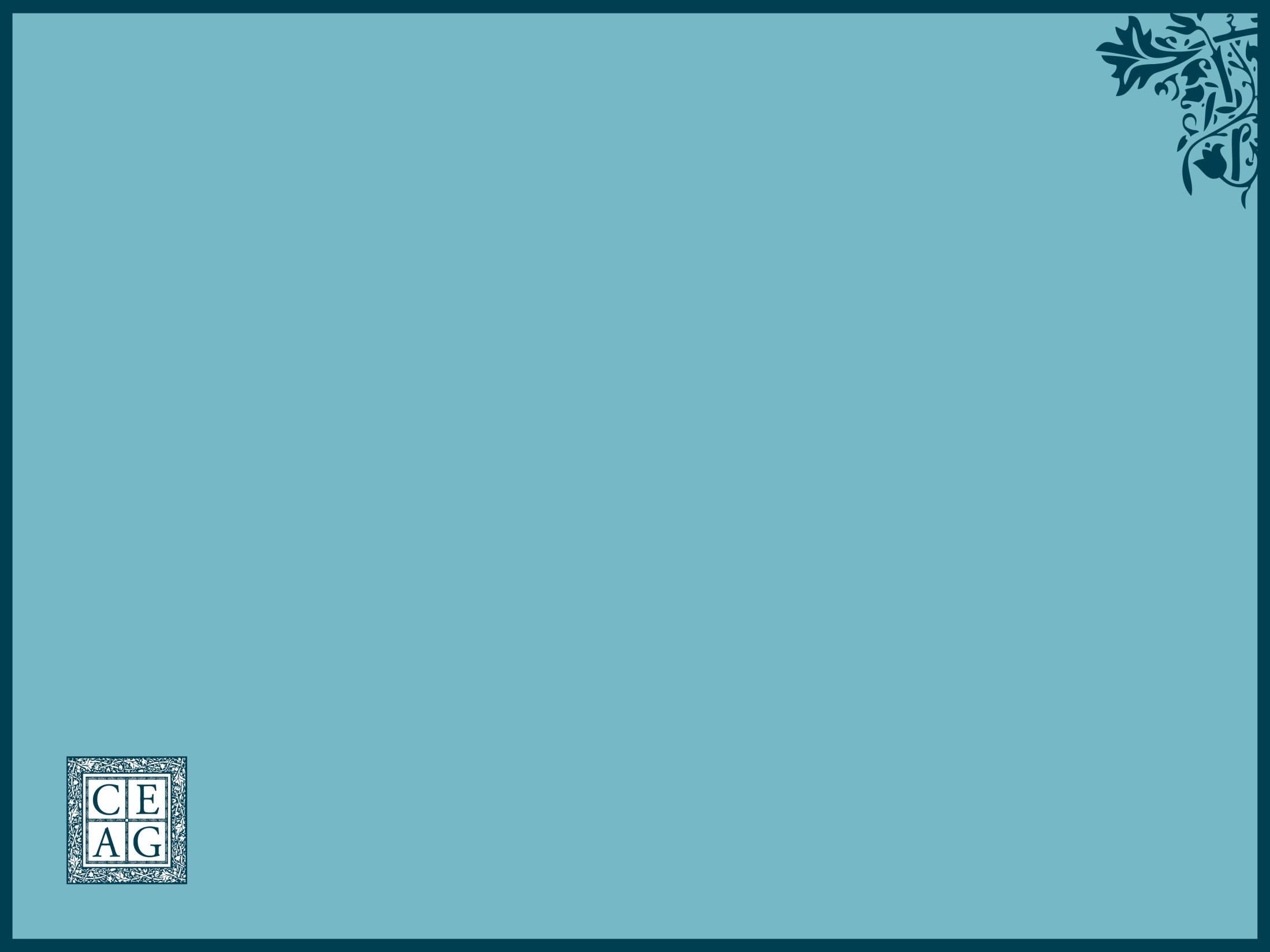 Investiční proces - fáze
Long list 
Teaser (anonymní či nikoliv)
Vyjádření zájmu potenciálních kupců
Short list
Smlouva o ochraně informací (NDA)
Jednání s investorem – finanční plán
Indikativní nabídka – letter of intent/term sheet/forma spolupráce
Due diligence
Další kolo obchodních jednání
Závazná nabídka
Smluvní dokumentace
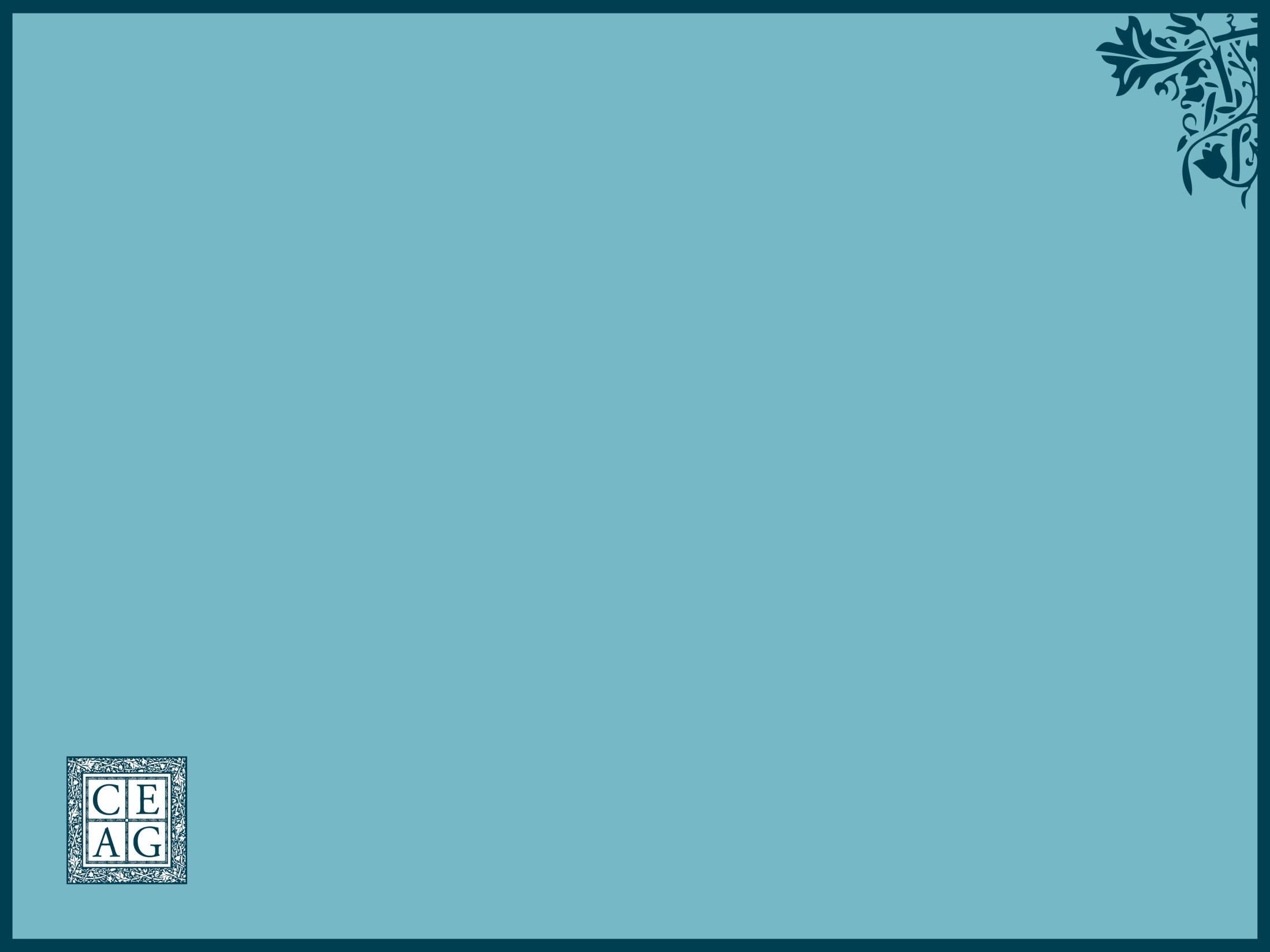 Due Diligence
„Due diligence znamená jít a hledat díru v zemi a zjišťovat, jestli tam doopravdy je nafta, místo slepé důvěry v něčí slovo.“Joseph Bankoff, King & Spalding
Právní, finanční, technická prověrka
Cílem je: - zjistit celkový stav projektu- objevit skutečná a potenciální rizika a vyhodnotit je- zjistit možné překážky
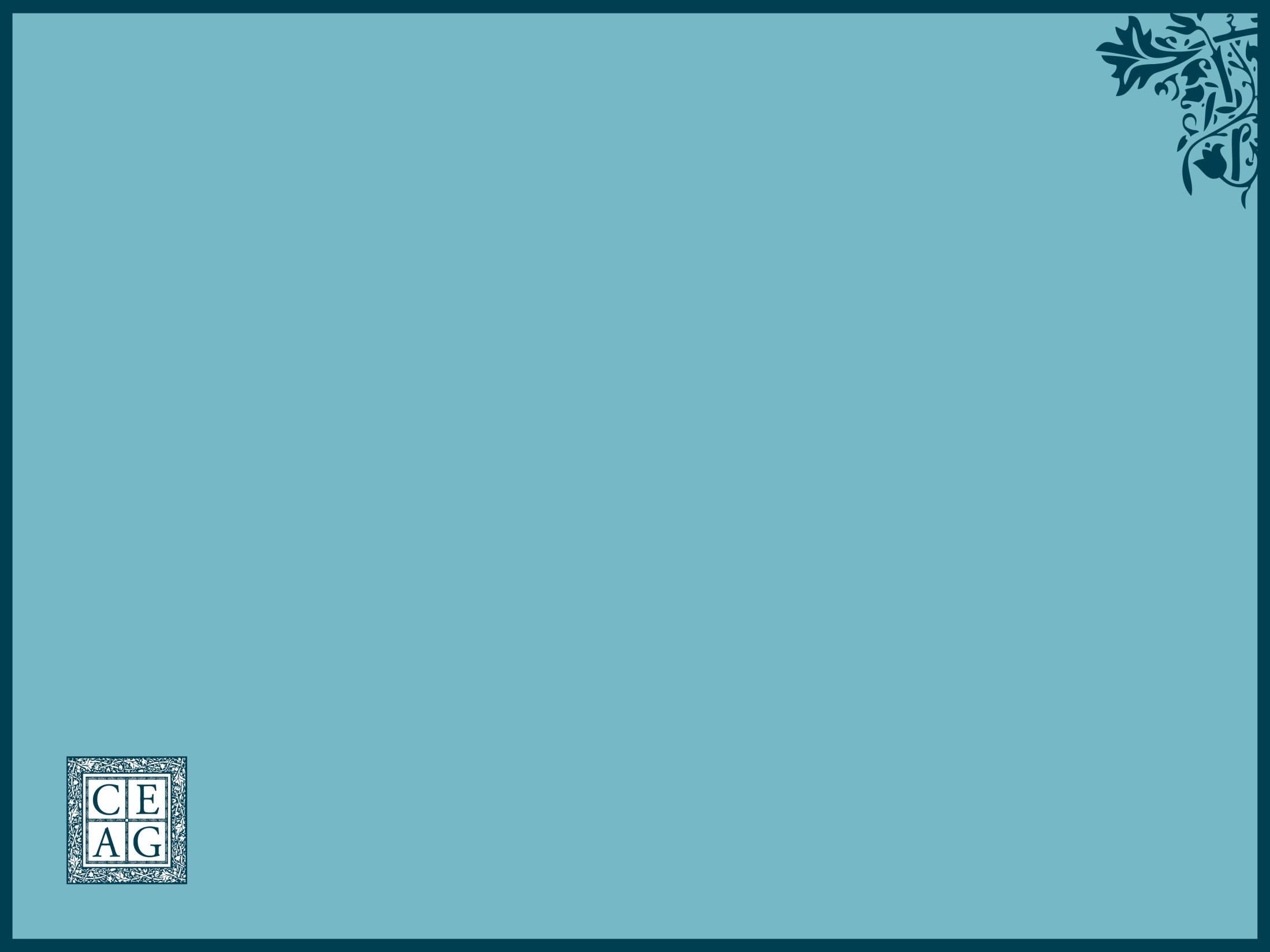 Due Diligence – základní okruhy
Právní
Finanční
Existence, vlastnictví
Řízení
Významné smlouvy
Dodavatelé/odběratelé
Ekologie (je-li relevantní)
Duševní vlastnictví
Pojištění
Zaměstnanci
Spory
Finanční zdraví
Historické výkazy
Finanční výhled (projekce)
Daně
Cizí zdroje
atd.
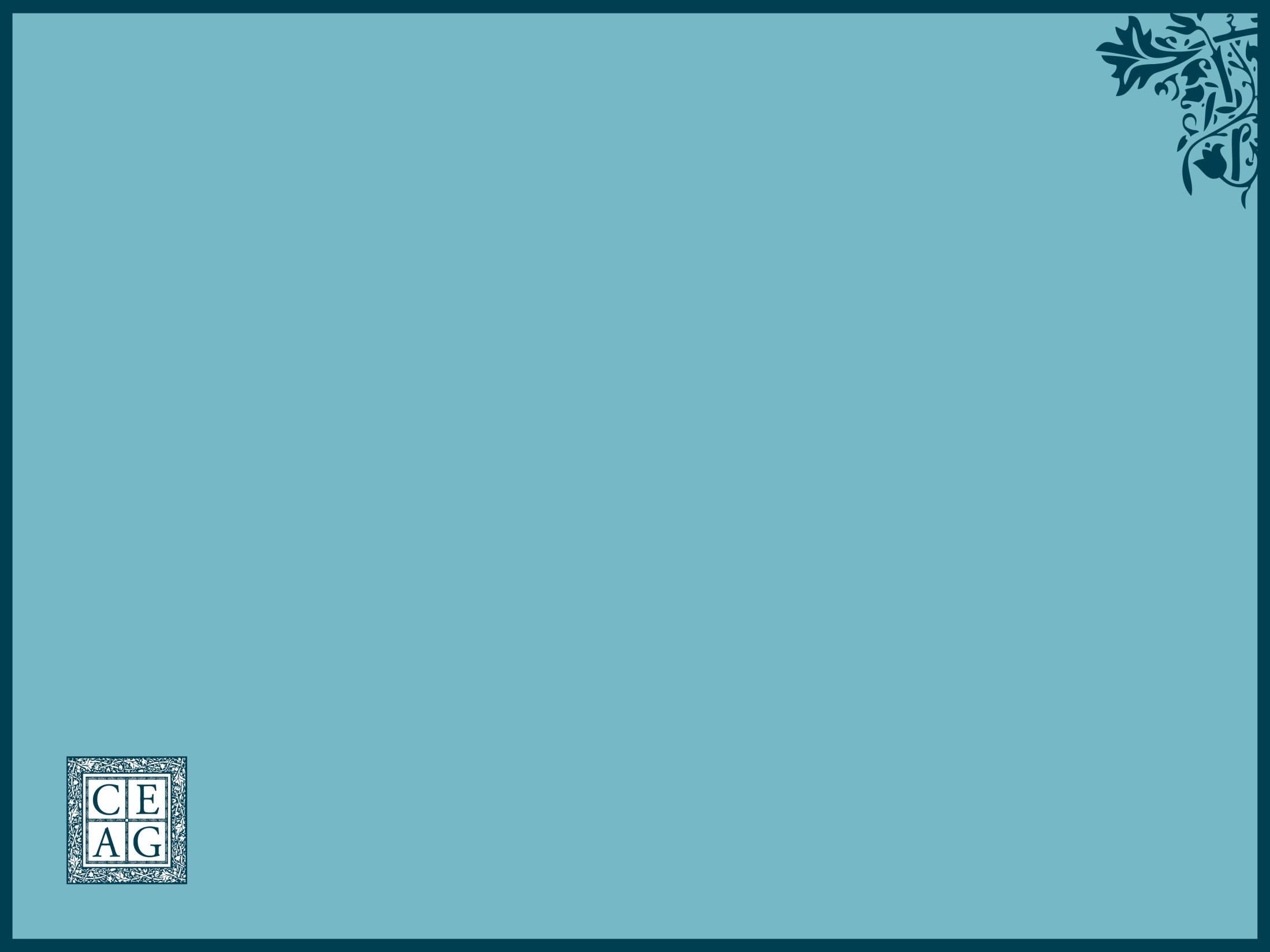 Od teaseru k podpisu smlouvy
Co obsahuje teaser
Short list – více zájemců?
Hodnota projektu
Exkluzivita
Co obsahuje info memo
Manažerské prezentace/road show
Další působení výzkumného týmu
Smlouva – záruky, disclosure letter, výplata peněz, earn-outs
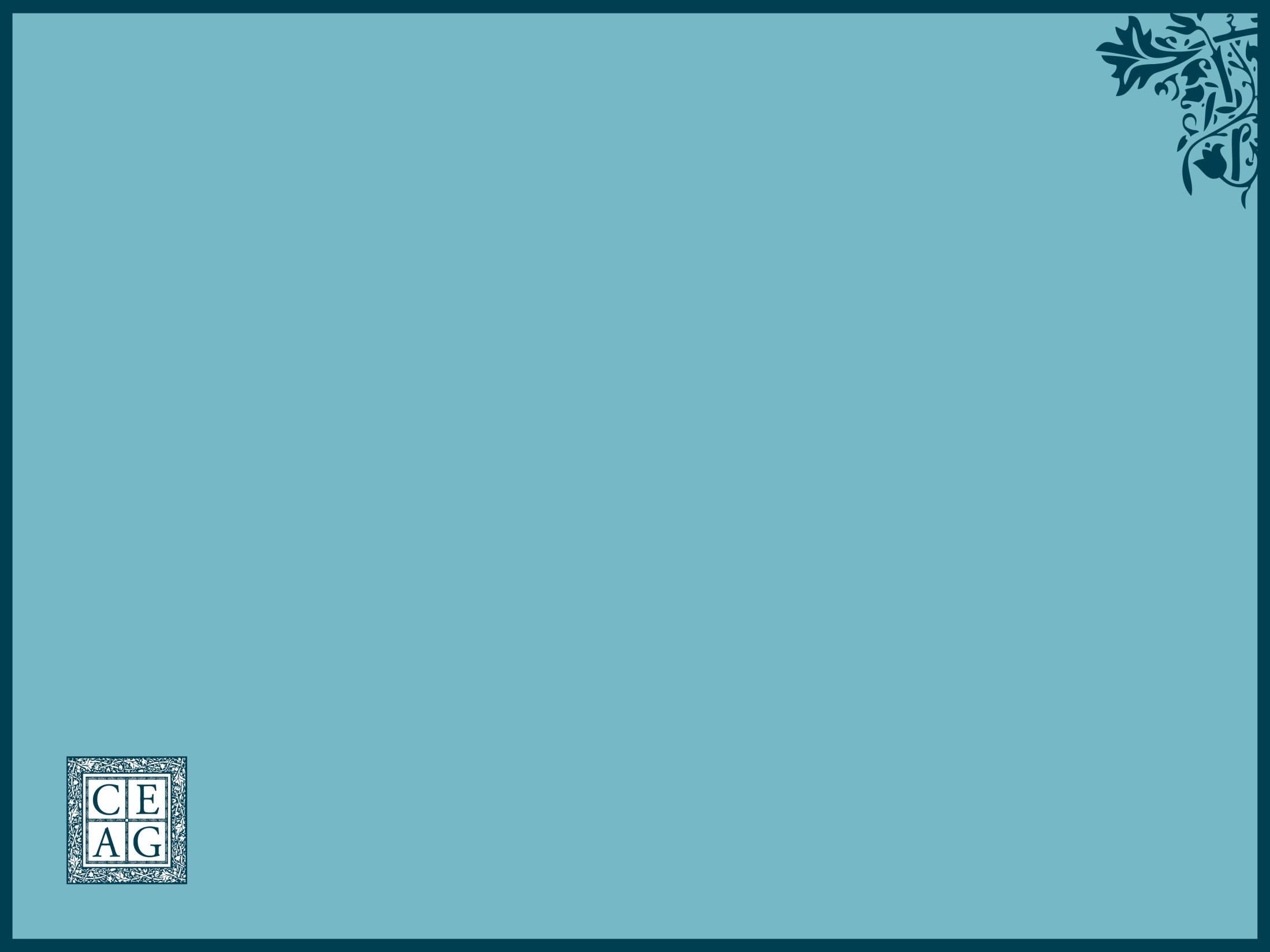 Klíčové faktory dealu
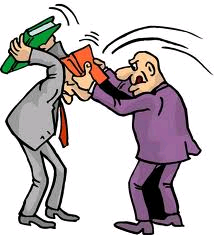 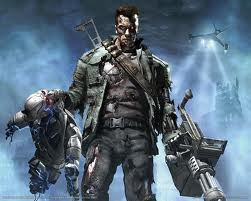 Lidský faktor 
Faktor pravdomluvnosti
Cenový faktor
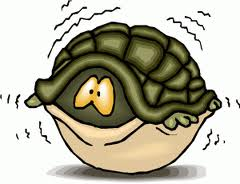 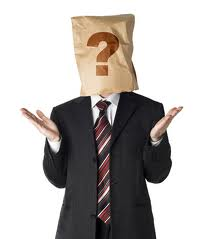 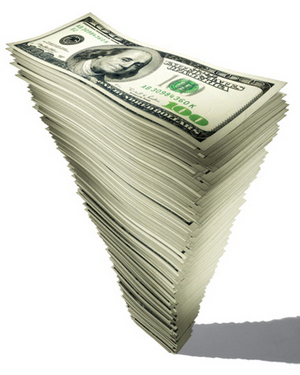 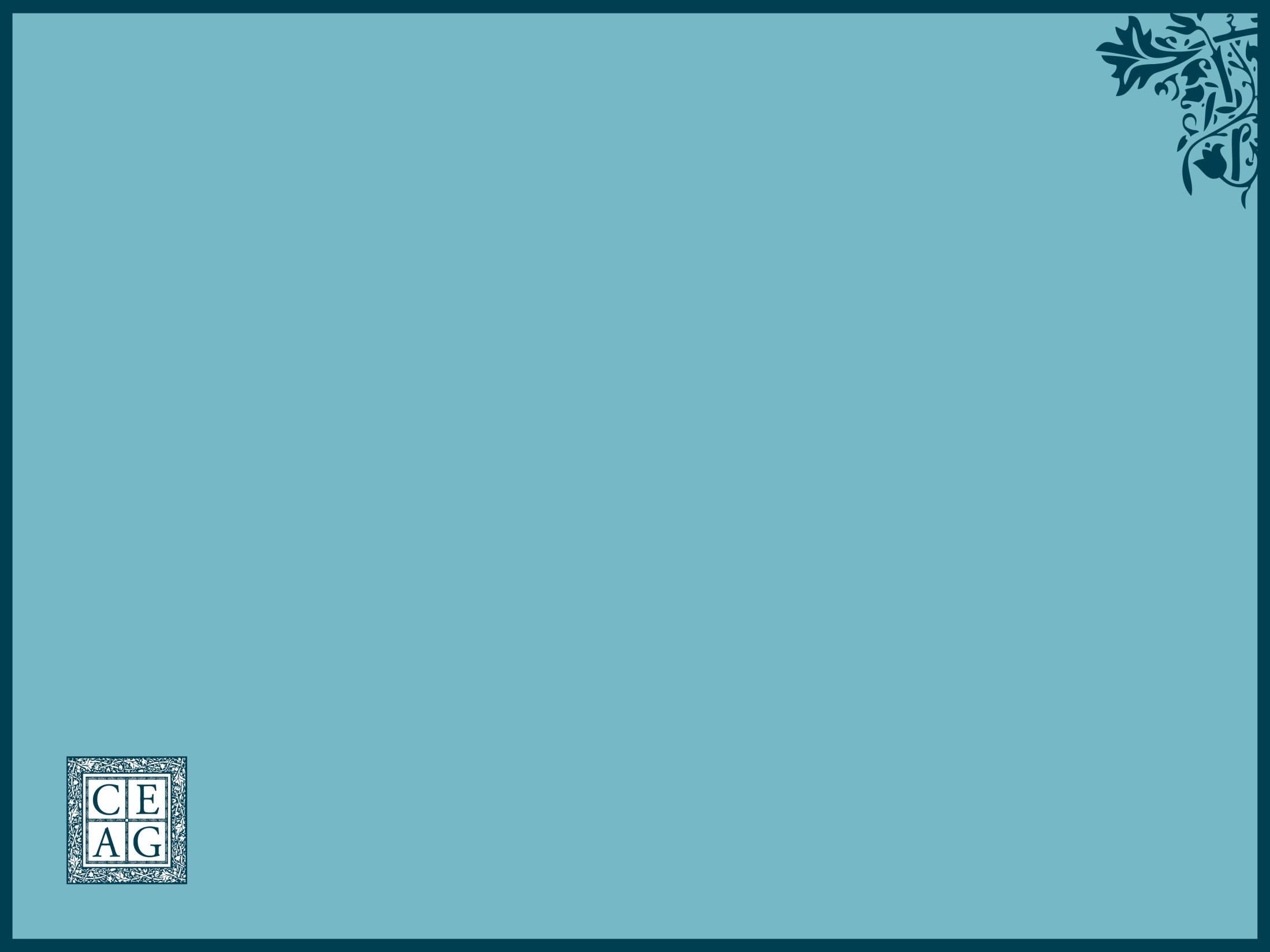 Start up/začínající business
Přetlak tech projektů
Málo praktických a „normálních“ nápadů
Srozumitelnost prezentace  
Start up platformy (Wayra,Techsquare, Barcamp, adVenture, atd.
Věda a business dialog – kulaté stoly
Díky za pozornostmkrizova@ceag.cz www.ceag.cz